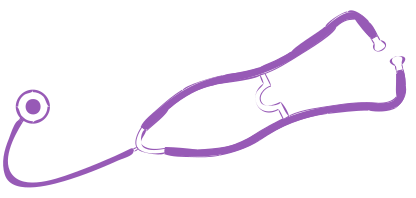 Nursing 
fishbone 
diagram
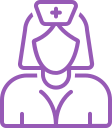 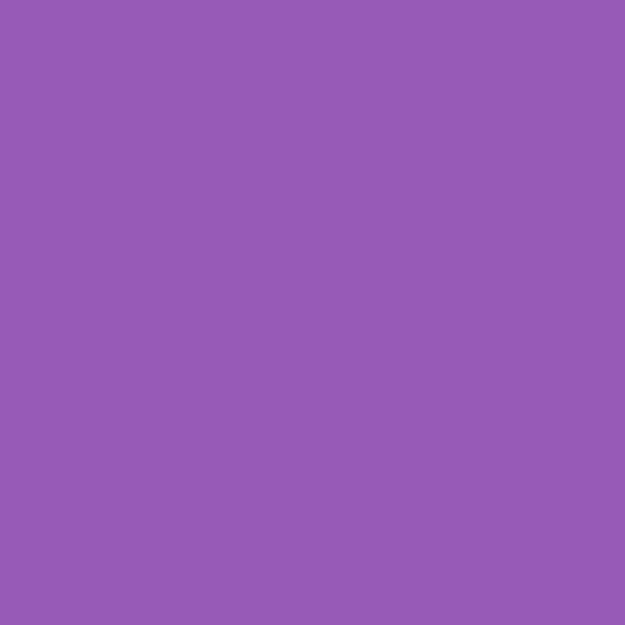 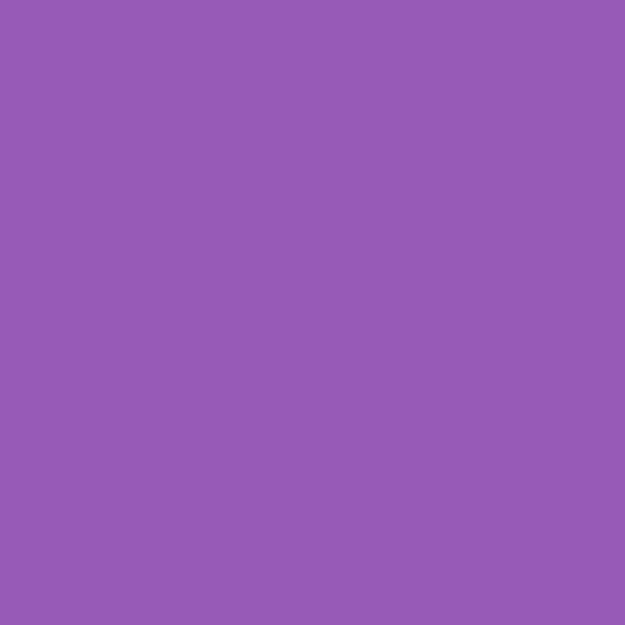 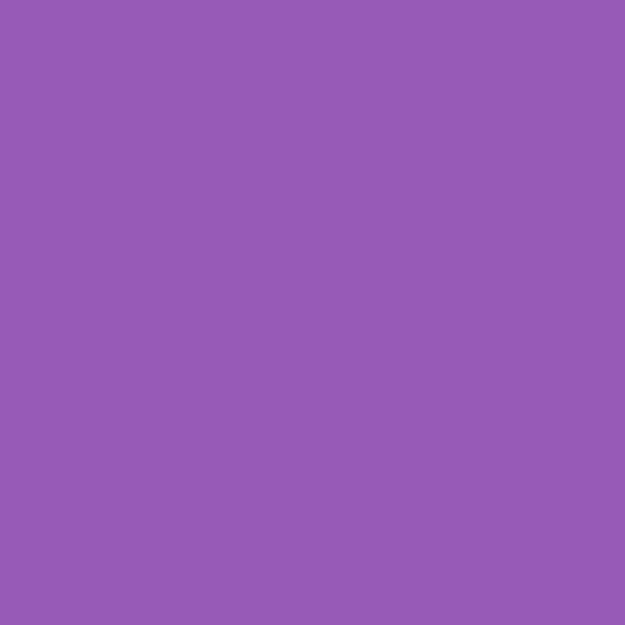 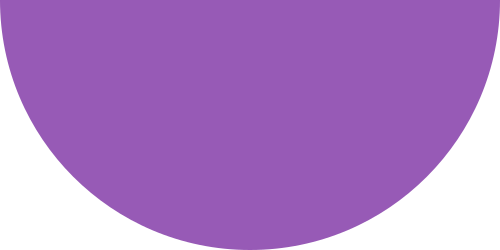 Topic 1
Topic 2
Topic 3
NURSE PRODUCTION
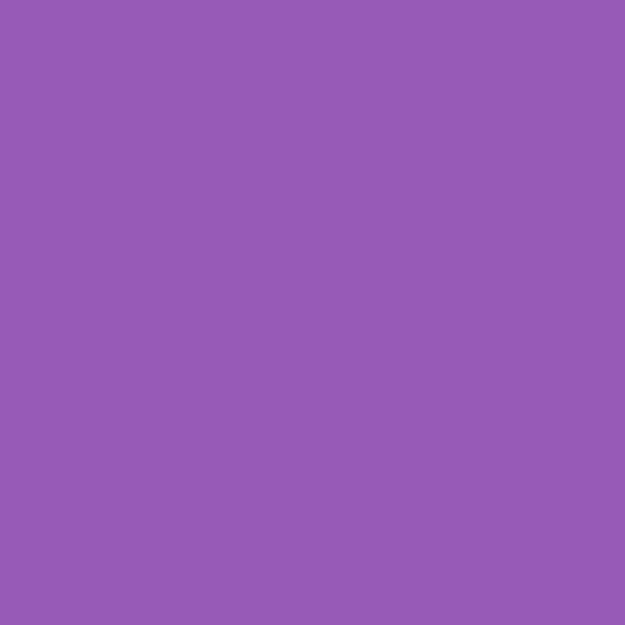 Topic 4
Topic 5
Topic 6
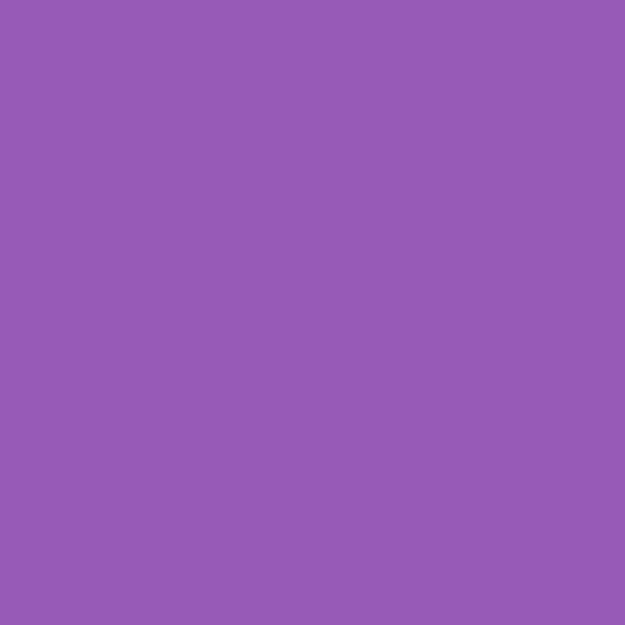 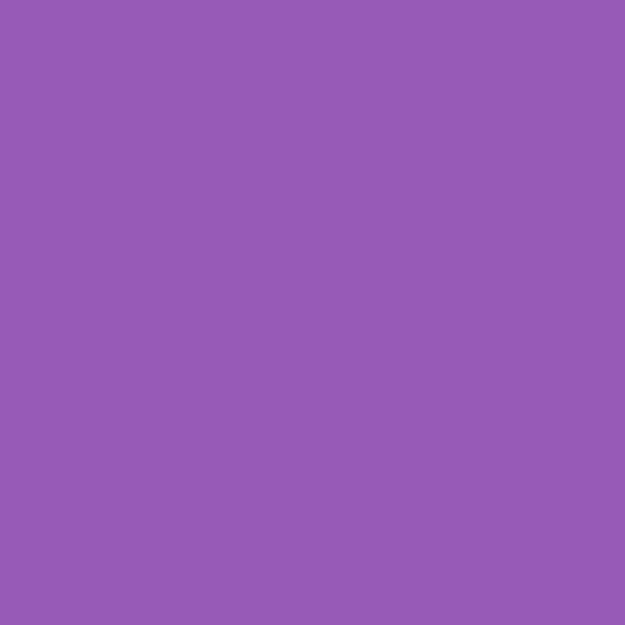 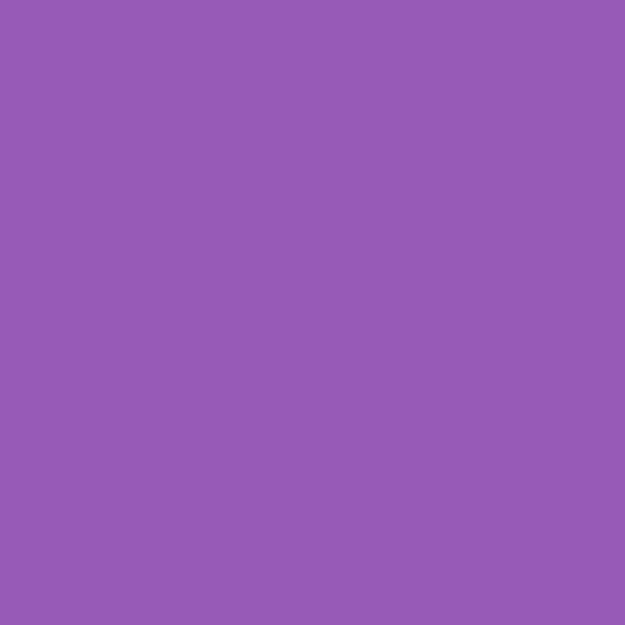 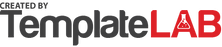